Chapter 14
Education
Learning Objectives
Describe the manifest and latent functions of education.
Explain the nature of education from the conflict theory view.
Explain the causes and effects of racial segregation in the public schools.
Identify issues related to students who speak English as a second language.
Discuss the extent to which high school dropouts are a social problem.
Discuss the issue of standardized testing.
Purpose of Education
Main purpose of education is to equalize society
Source of social inequality is the unequal distribution of knowledge
Main purpose of education is to equalize society by diffusing knowledge to all
Lester Frank Ward (President, ASA)
Sociological Perspectives
Functionalists
Stress the importance of education in socializing the young, transmitting the culture, and developing skills
Conflict theorists
Note that education preserves social class distinctions, maintains social control, and promotes inequality
The Functionalist Perspective
Socialization
Cultural transmission
Academic skills
Innovation
Child care
Postponing job hunting
Socialization
Formal education system extends the socialization process that starts in the family
Cultural Transmission
Passage of major portions of society’s knowledge from one generation to the next
Academic Skills
Provision of knowledge essential to daily activities
Literacy
Mathematics
Critical thinking and analysis
Innovation
Transmission of society’s knowledge
Foundation for creation and transmission of new knowledge
Learning independent and creative thinking
Child Care
Latent function
Provision of child care outside the nuclear family
Postponing Job Hunting
Extension of education into post-high school learning
Increased skills via additional education and training
Reduction in unemployment and competition
Postponing Job Hunting
Percentage of adults age 25 years and older who had attained high school and bachelor’s degrees, 1940 to 2015
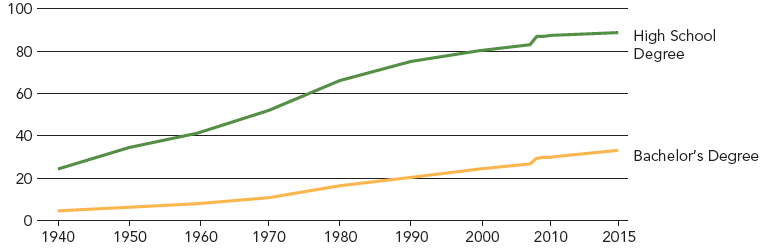 Source: Department of Commerce, U.S. Bureau of the Census. U.S. Census of Population: 1960, vol. I, part 1; Folger, J. K., and C. B. Nam. Education of the American Population (1960 Census Monograph); Current Population Reports, Series P-20, various years; Current Population Survey (CPS), March 1970 through March 2011; “Educational Attainment in the United States: 2015 Population Characteristics” by Camille L. Ryan and Kurt Bauman, Current Population Reports P20-578, March 2016.
The Conflict Theory Perspective
Social Control
Hidden curriculum
Attitudes and values taught in school prepare children to accept:
Requirements of adult life
Social, political, and economic statuses the society provides
Screening and allocation
Tracking
The credentialized society
Issues in American Education
Unequal access to education
Students who speak English as a second language
High school dropouts
Violence in the schools
Home schooling
Standardized testing
Gifted students
Unequal Access to Education
Forms of segregation
De jure segregation
Brown v. Board of Education of Topeka, Kansas
De factor segregation
“White flight”
Financial problems
Social class, financial aid issues
Students Who Speak English as a Second Language
Children aged 5 to 17 speak a language other than English at home
4.6 million students in language assistance programs in 2014–2015 school year – to help ensure they attain English proficiency and meet the same academic content and achievement standards all students expected to meet
Department of Education
High School Dropouts
Significant social impact
Pay less in taxes (lower earnings)
Increase the demand for social services including welfare, medical assistance, unemployment compensation
Less likely to vote
Have poorer health
Greater criminal deviance
Half of all state prison inmates did not complete high school
Median Income by Education Level
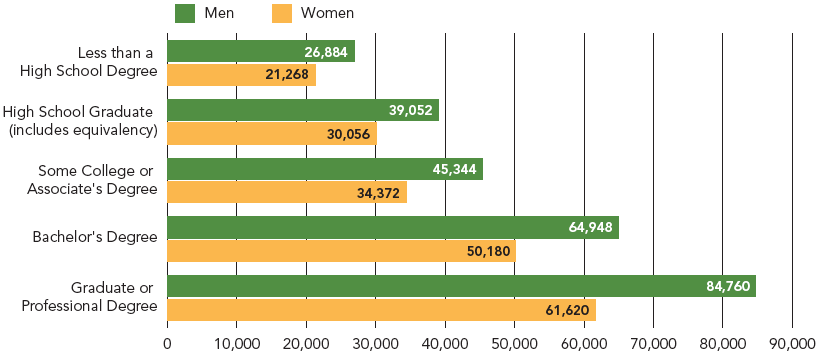 Source: Bureau of Labor Statistics, U.S. Department of Labor, The Economics Daily. Median weekly earnings by educational attainment in 2014 on the Internet at https://www.bls.gov/opub/ted/2015/median-weekly-earnings-by-education-gender-race-and-ethnicity-in-2014.htm, accessed August 18, 2017.
Violence in the Schools
2014 statistics (grades 9–12):
10% of male students threatened or injured with a weapon on school property
18% of students carried weapons anywhere, somewhere
6% carried weapons on school property
22% of all students reported someone had offered, sold, or given them an illegal drug on school property
Home Schooling
A matter of choice
Origins in liberal community
Pursuit of personal agenda and curriculum
Movement to conservative and religious community
Fear of undermining community-held values and norms
Standardized Testing
Scientifically-based evaluation
Chart, scientifically and objectively, different levels of mental achievement and aptitude
Criticism of standardized tests
Tests are invalid academically and biased against minorities
Average SAT Scores 1995–2016
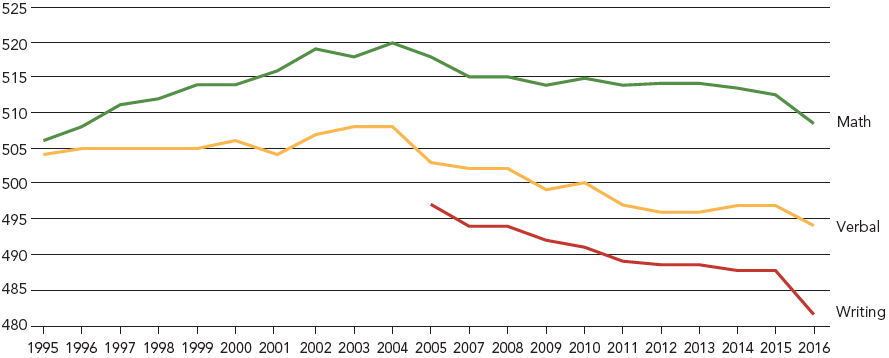 Source: The College Board, 2017.
Gifted Students
Students displaying three atypical traits
Precociousness – gifted children begin early to master some domain
Nonconformity – gifted children insist on doing things according to their own specific rules
A rage to master – gifted children exhibit a passion to know everything there is to know about a subject
Ellen Winner (1996)